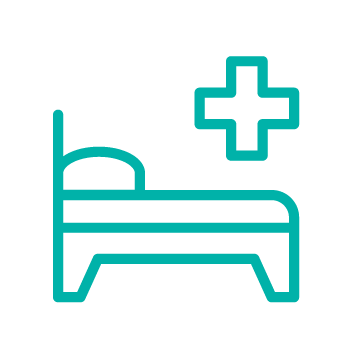 RESERVA DE CAMAS
Reserva de camas sobre recurso vacio
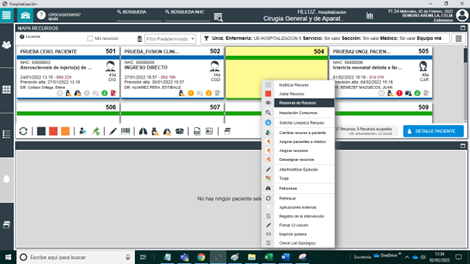 1
2
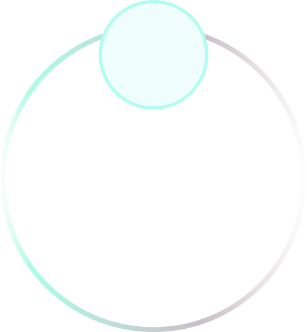 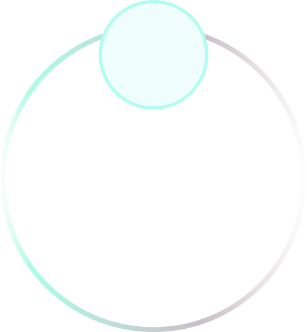 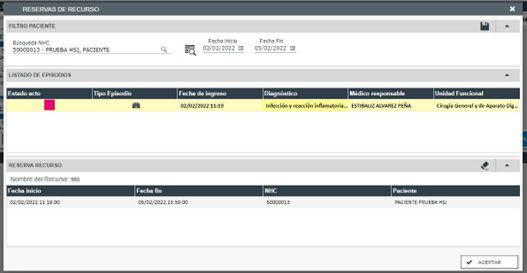 Seleccionar el recurso: 
Desde mapa camas
Desde escritorio de admisión
Localizar el paciente y episodio al que se le va a reservar el recurso
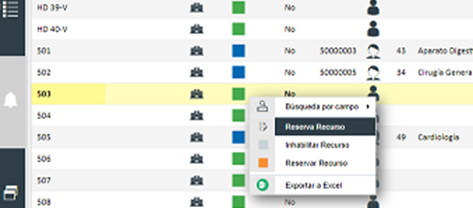 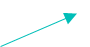 3
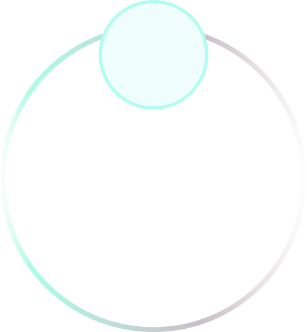 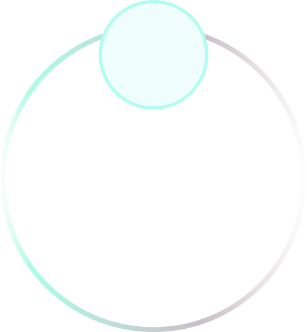 4
Visualizar el recurso reservado. 
**El recurso reservado desaparecerá del mapa de camas
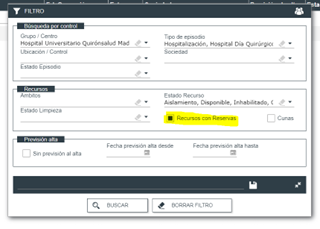 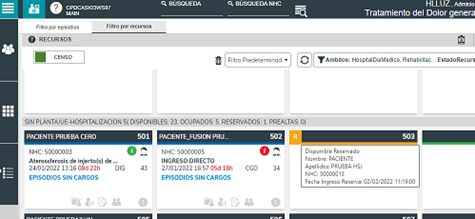 Anular reserva: solo desde admisión (ya que el recurso no está disponible en el mapa)
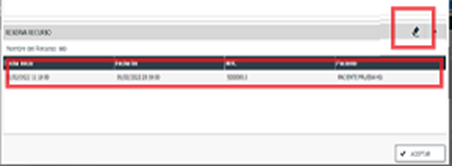 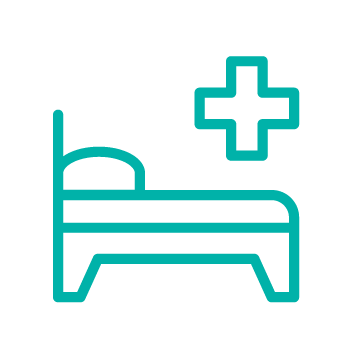 RESERVA DE CAMAS
Reserva de camas sobre recurso ocupado
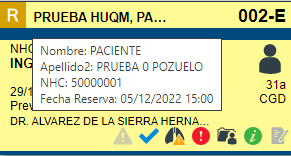 1
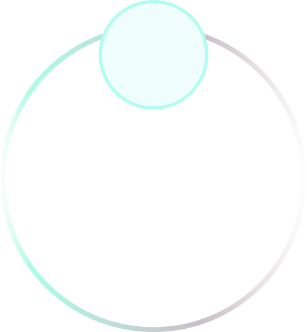 2
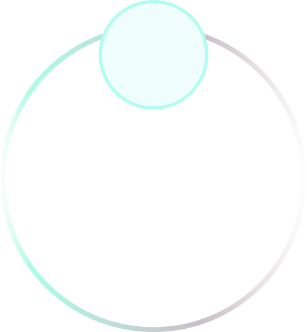 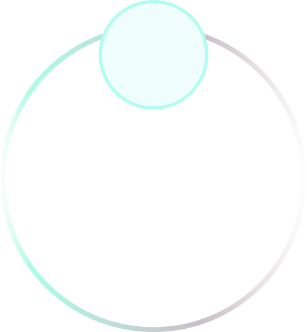 3
Visualizar el recurso reservado: desde mapa de camas o desde admisión.
Seleccionar el recurso: 
Desde mapa camas
Desde escritorio de admisión
Localizar el paciente y episodio al que se le va a reservar el recurso
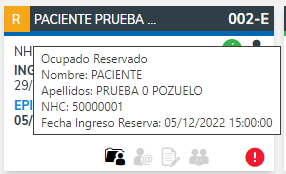 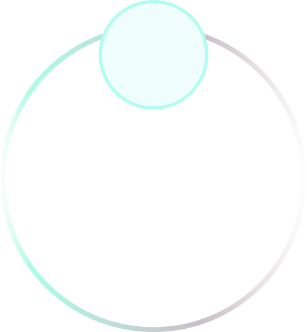 4
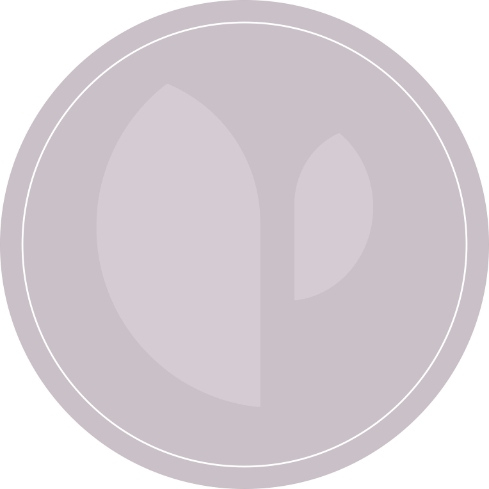 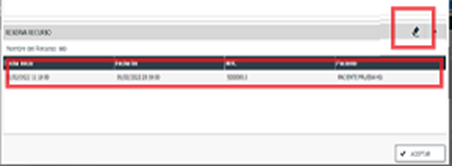 Anular reserva: solo desde admisión (ya que el recurso no está disponible en el mapa)
Solo se puede realizar reserva si la fecha y hora de alta del paciente que deja la habitación permite el ingreso del siguiente paciente según la fecha y hora prevista.
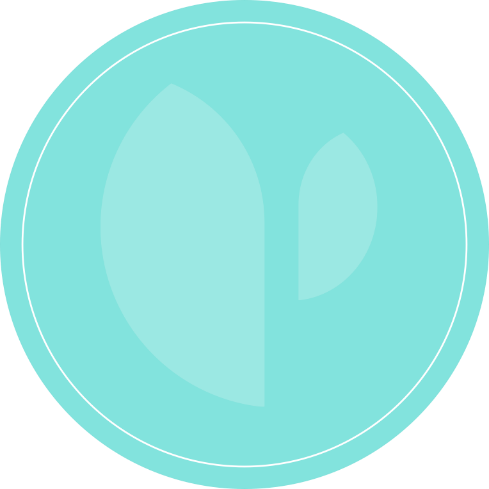 Reporting: “ingresos programados” incluye una columna cama reservada.